I.C. “Don Lorenzo Milani” Rovato

a.s. 2016/2017
CLIL

“ A TOURIST'S GUIDE TO BRIXIA”

Ferrari Debora - Ramera Daniele -Algar Catherine
Activity one
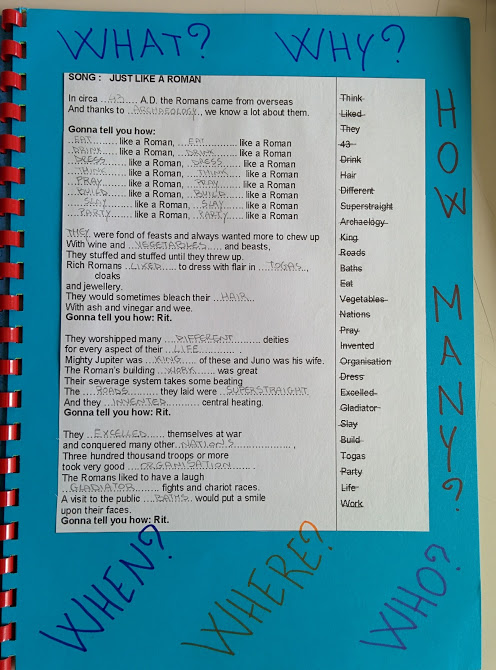 in preparazione del video finale gli studenti studiano la canzone “Just like a roman”
Activity three
Watch the video
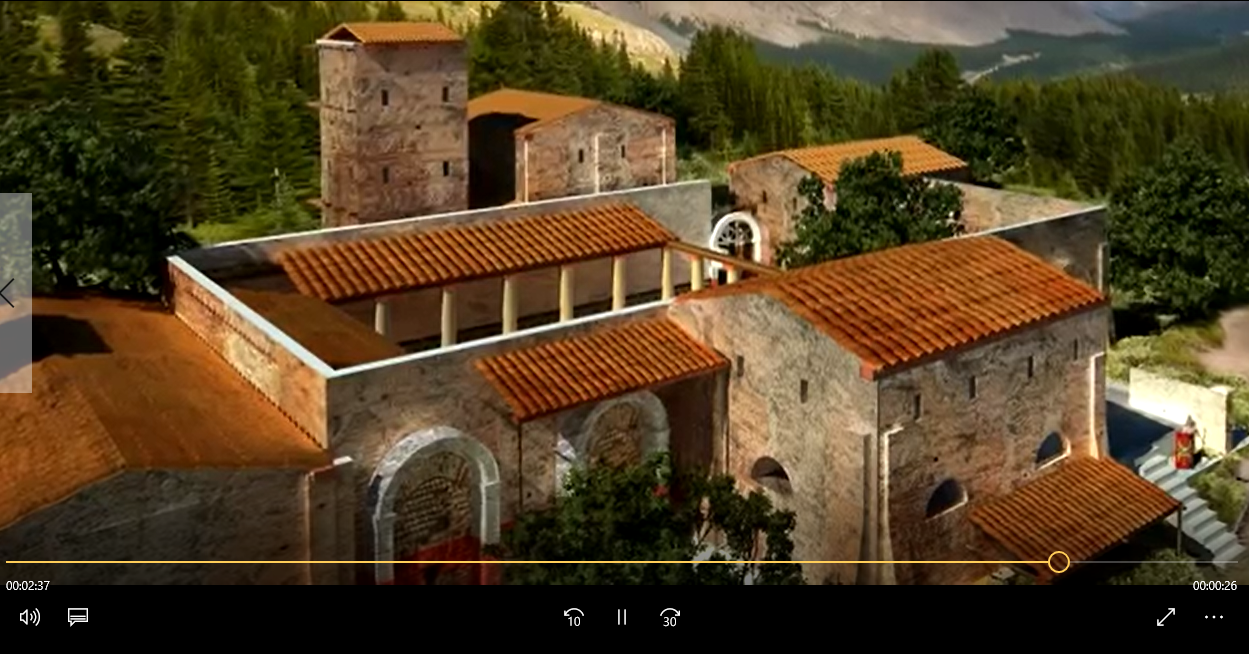 Activity two
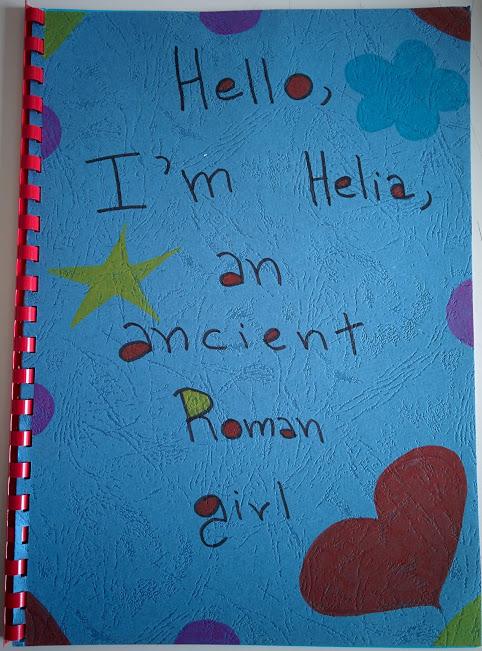 Choose a Roman name.Gli studenti scelgono il 
proprio nome romano
e pensano al loro vestito
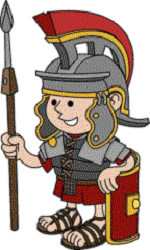 The Houses of …........ people were completely different from houses of …....... people in Roman times.
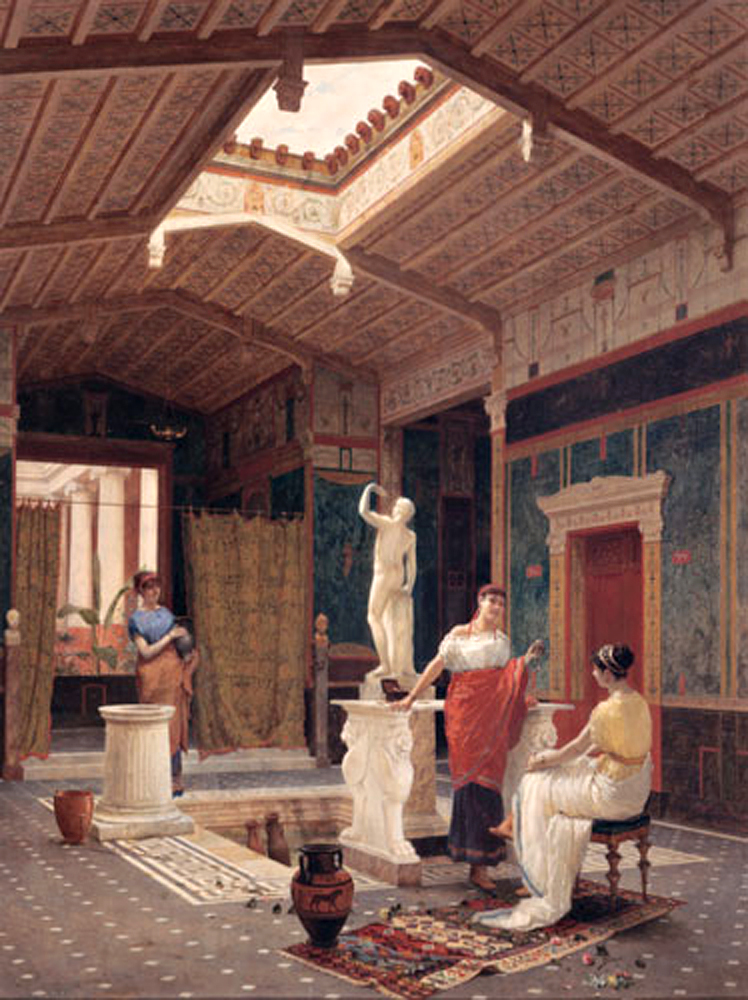 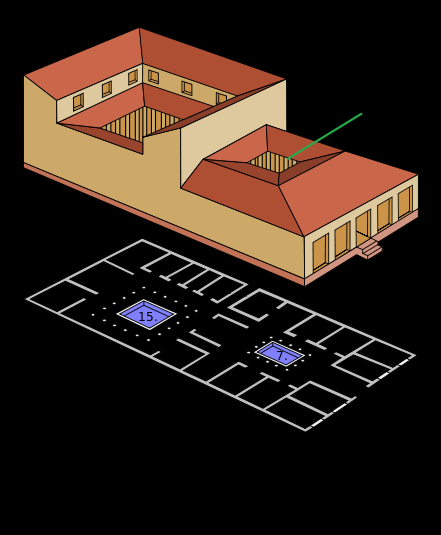 INSULAE
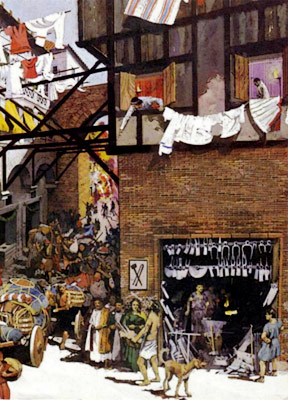 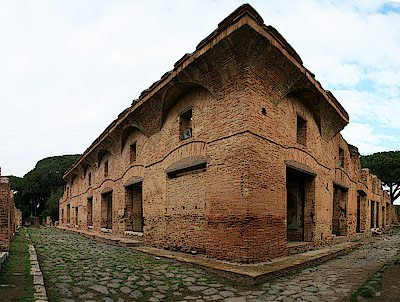 Poor Romans lived in insulae
An …........ consisted of six to eight three - storey apartment blocks, grouped around a central courtyard. In the ground floors there were shops.
Insulae were made of ….... and ….......... bricks and often collapsed or caught …........
There was no heating or running …..... and often no …...........
A family occupied one or two ….....
 
Insulae were …....., …..... and ….............places to live.
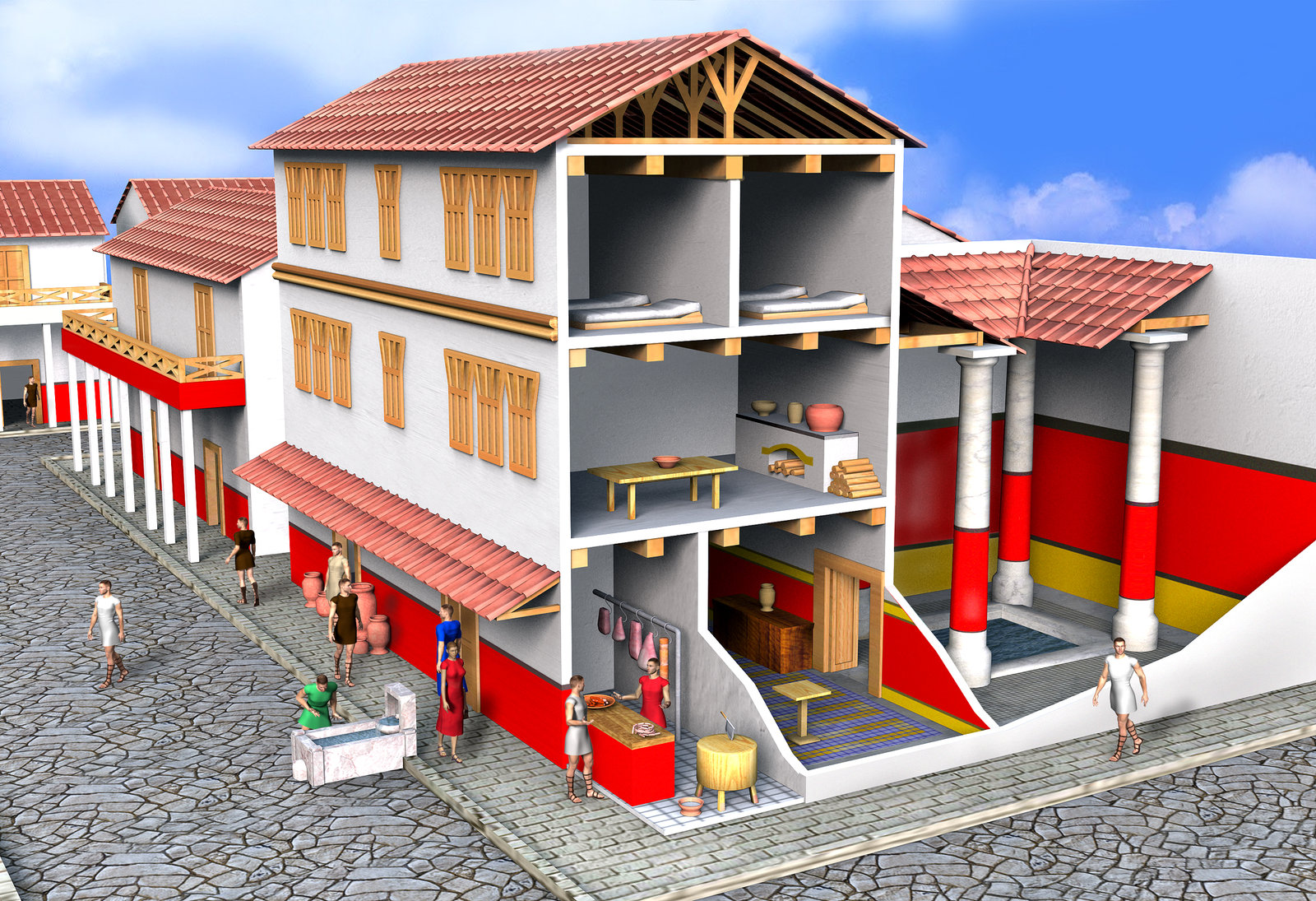 Rich Romans lived in a domus
One single family lived in a domus with the …...... The domus was very …...... and a …...... different rooms.
It …….  …............ with marble pillars, …............. and it had …...... on the walls and on the floors.
There was a central …....... and very often …............
Activity three
Look at the picture
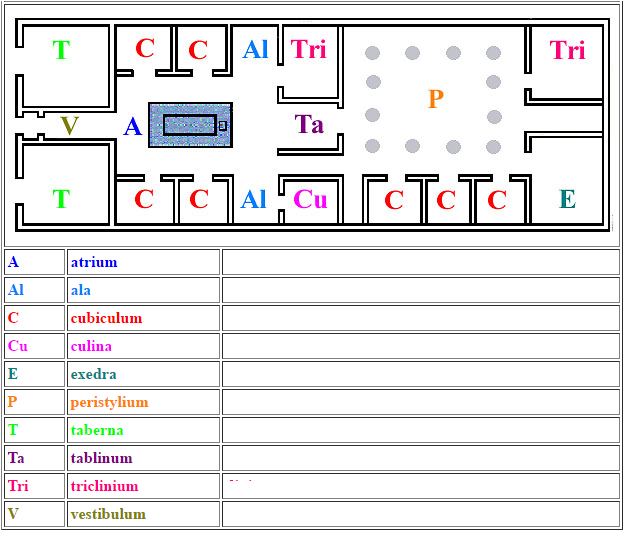 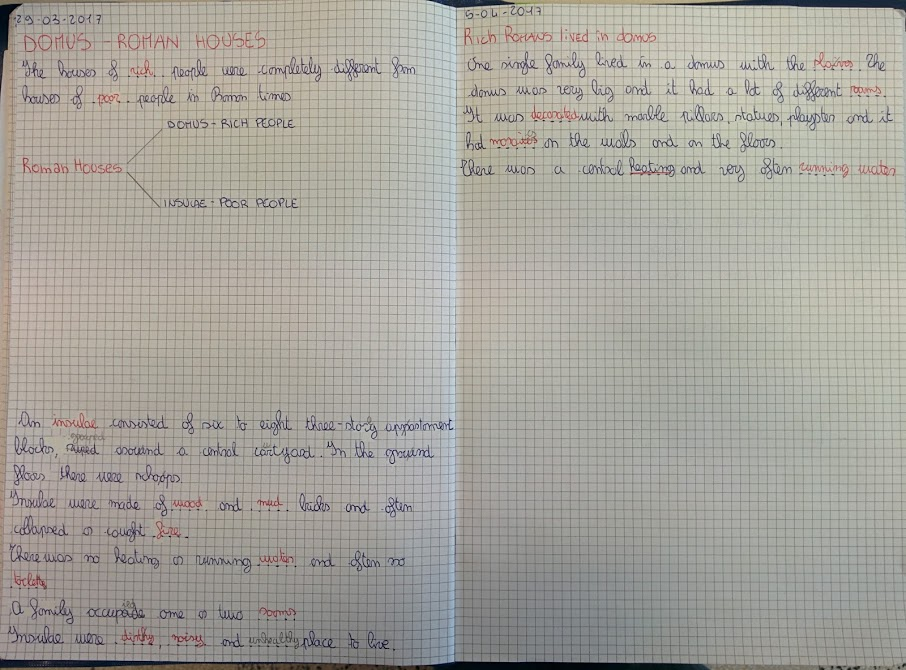 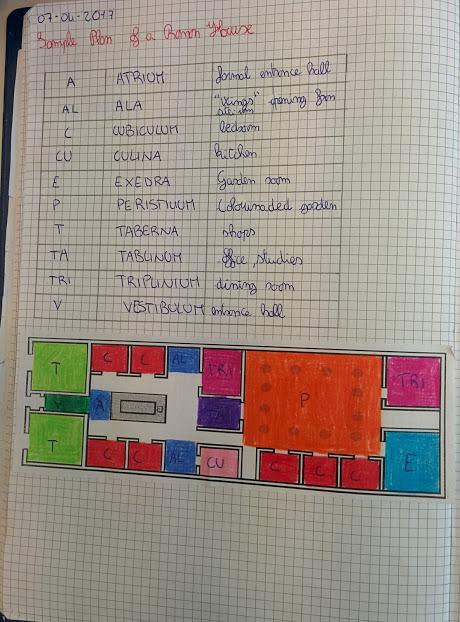 Fill in the spaces
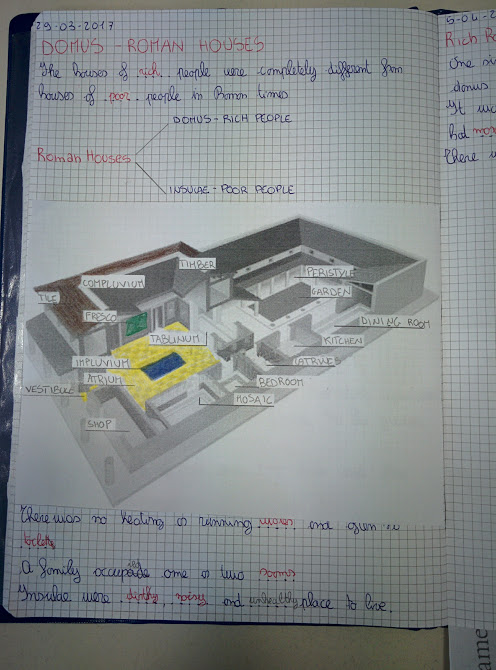 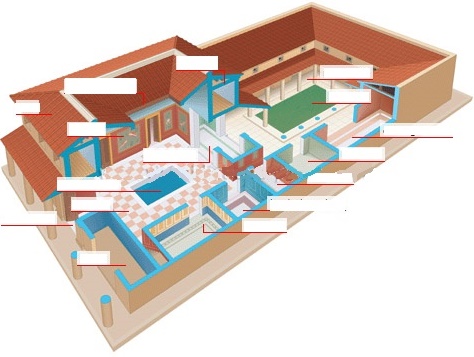 Activity four a roman day		Match the activity with the right timeof day.
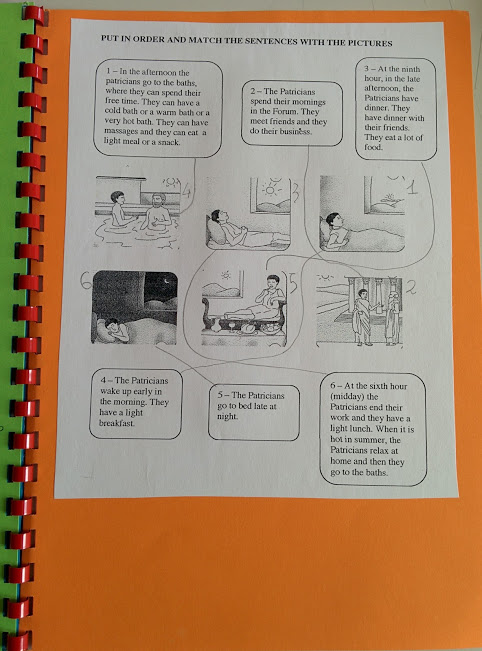 Activity five Roman arts & Architecture
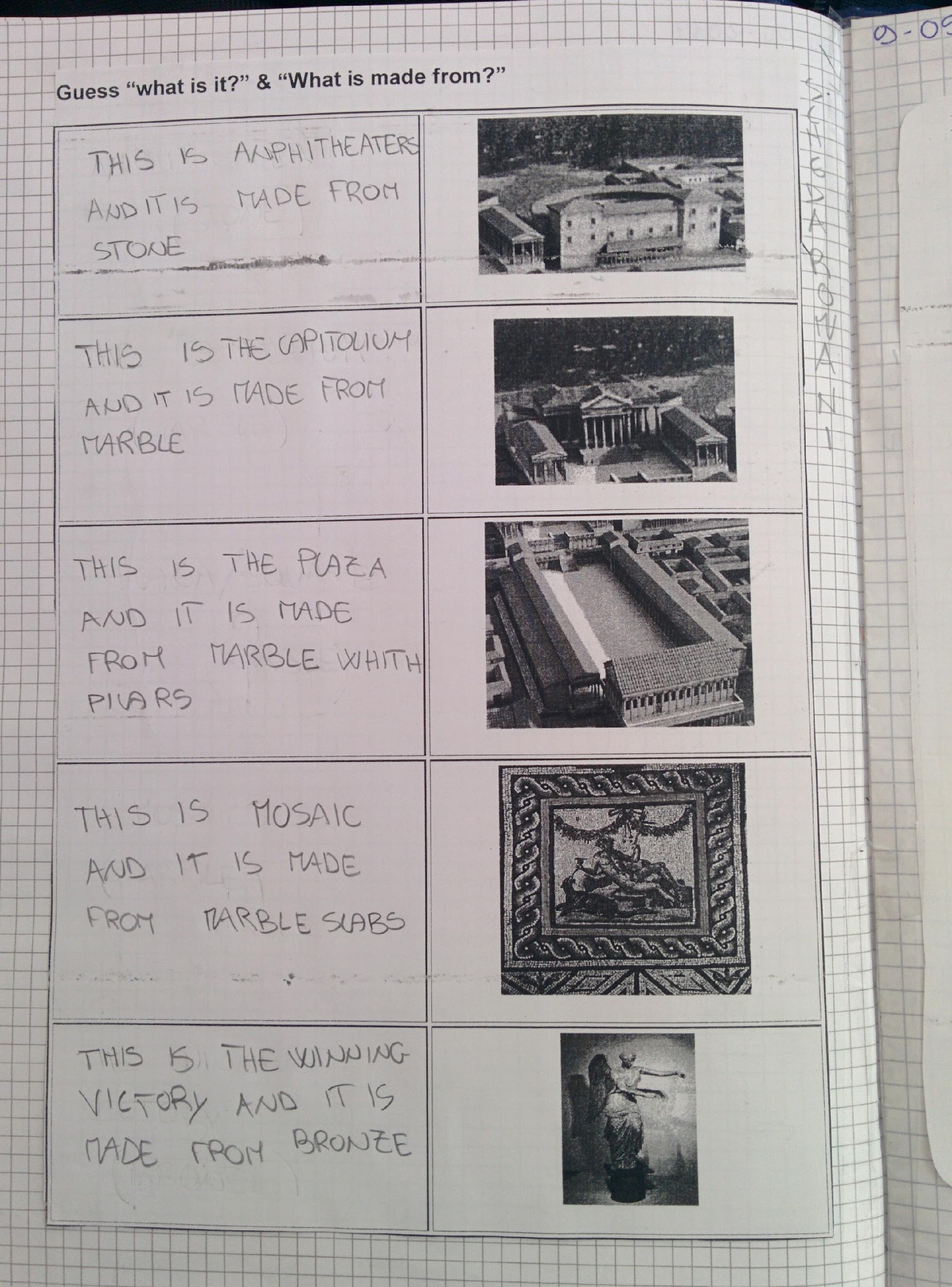 Listening, reading and comprehension
Guess “what is it?”	
“What is it made from?”
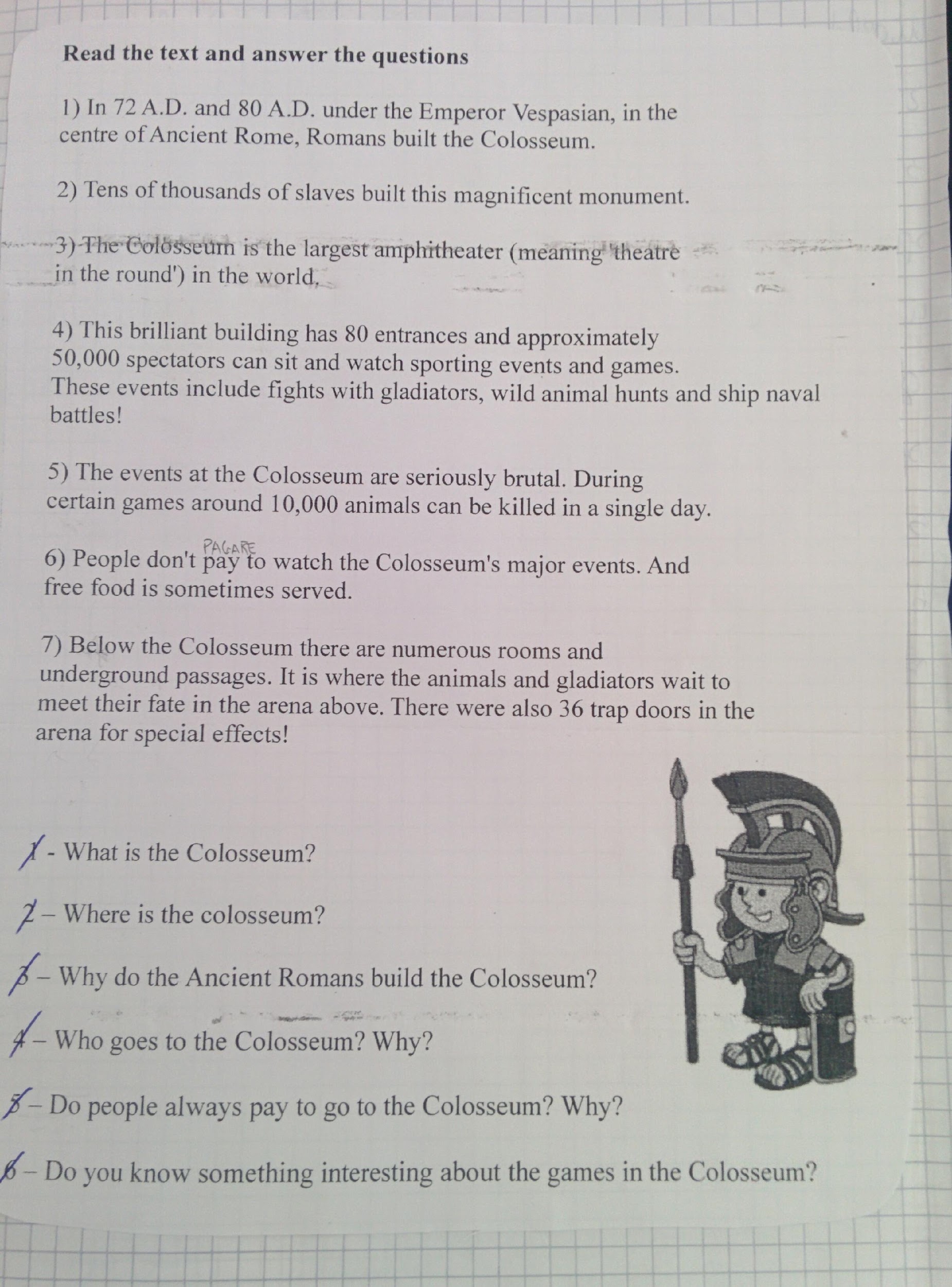 BRIXIA – THE ARCHEOLOGICAL AREA OF ROMAN BRESCIA
The city centre contains the monumental remains of ancient Brixia.
   This area had long been abandoned, but was rediscovered in the early nineteenth century and may now be admired in its original splendour.  
   THE CAPITOLIUM
   The Capitolium, at the centre of a terraced sanctuary, was dedicated to the cult of the Capitoline Triad, within its chambers the original features may still be seen: flooring in coloured marble slabs, altars in Botticino limestone and  fragments of magnificent cult statues.
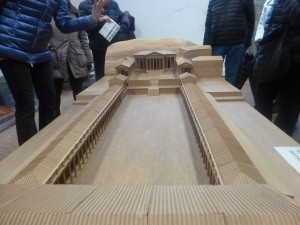 ModelofBrixia
Forum
Characteristics
ARCH & VAULT:
Colosseum 
Race Track – Circus Maximus
Public Baths
Amphitheaters
Visitors enter the cavea – a spacious area that rests in part of the slope of Cidneo Hill – where spectators once sat ,bringing to mind ancient performances
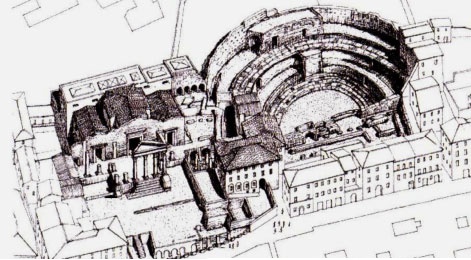 Roman Colosseum
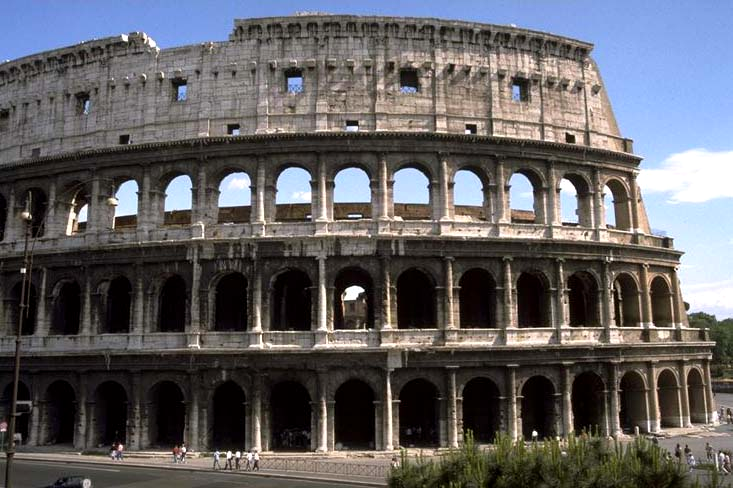 Circus Maximus
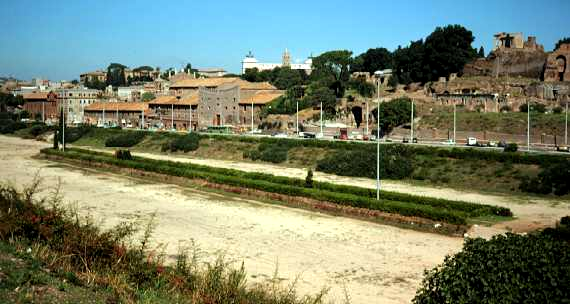 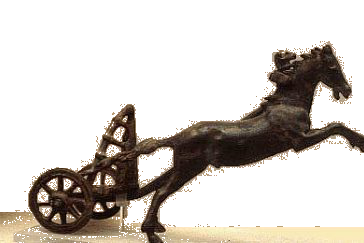 300,000 seat capacity!
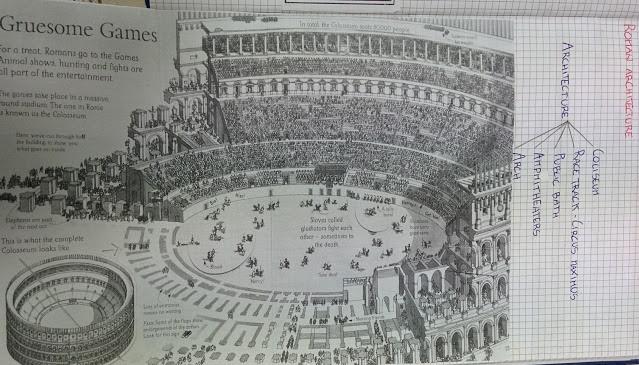 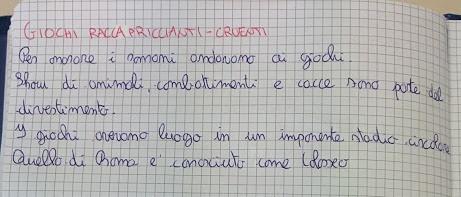 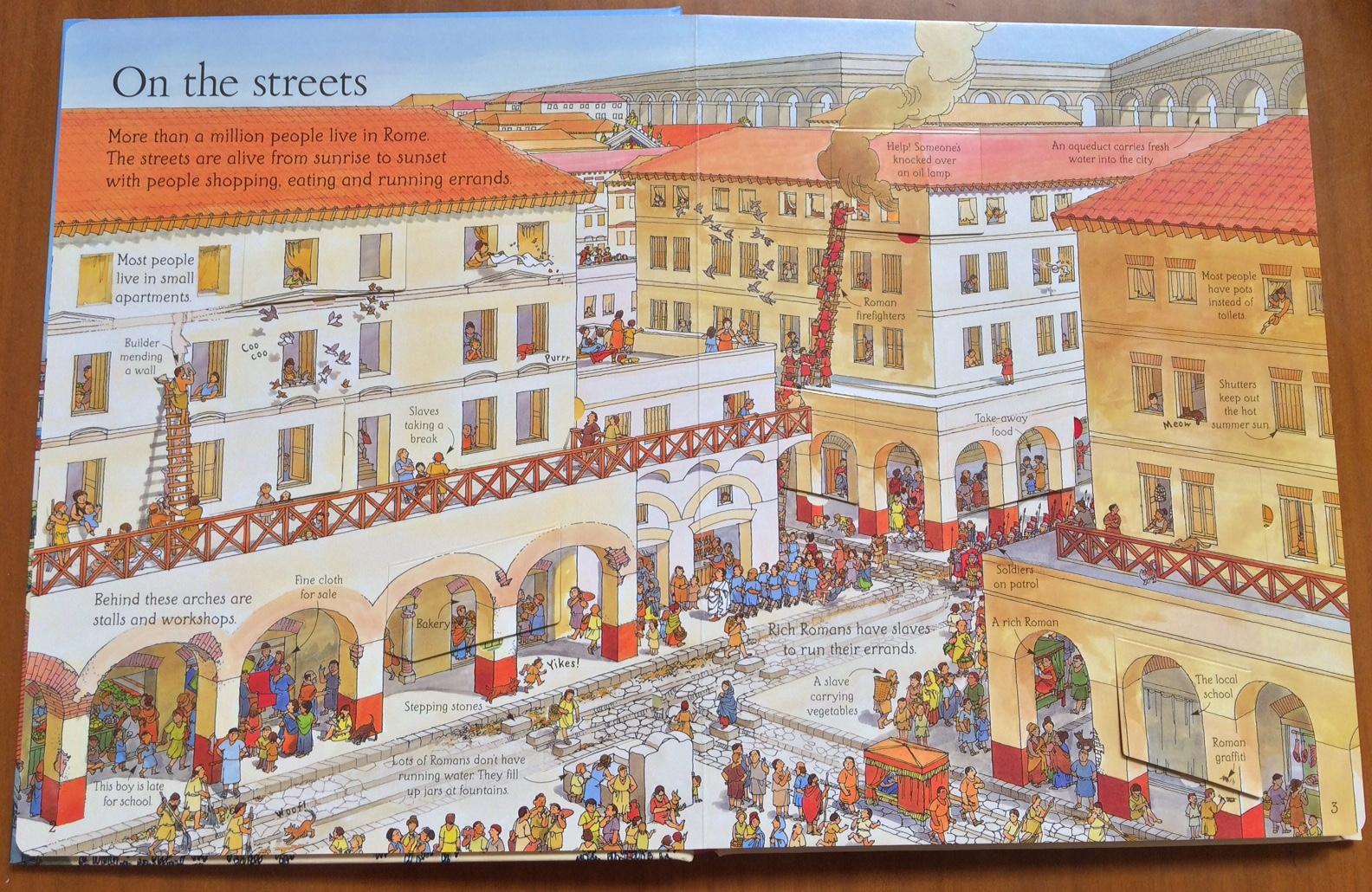 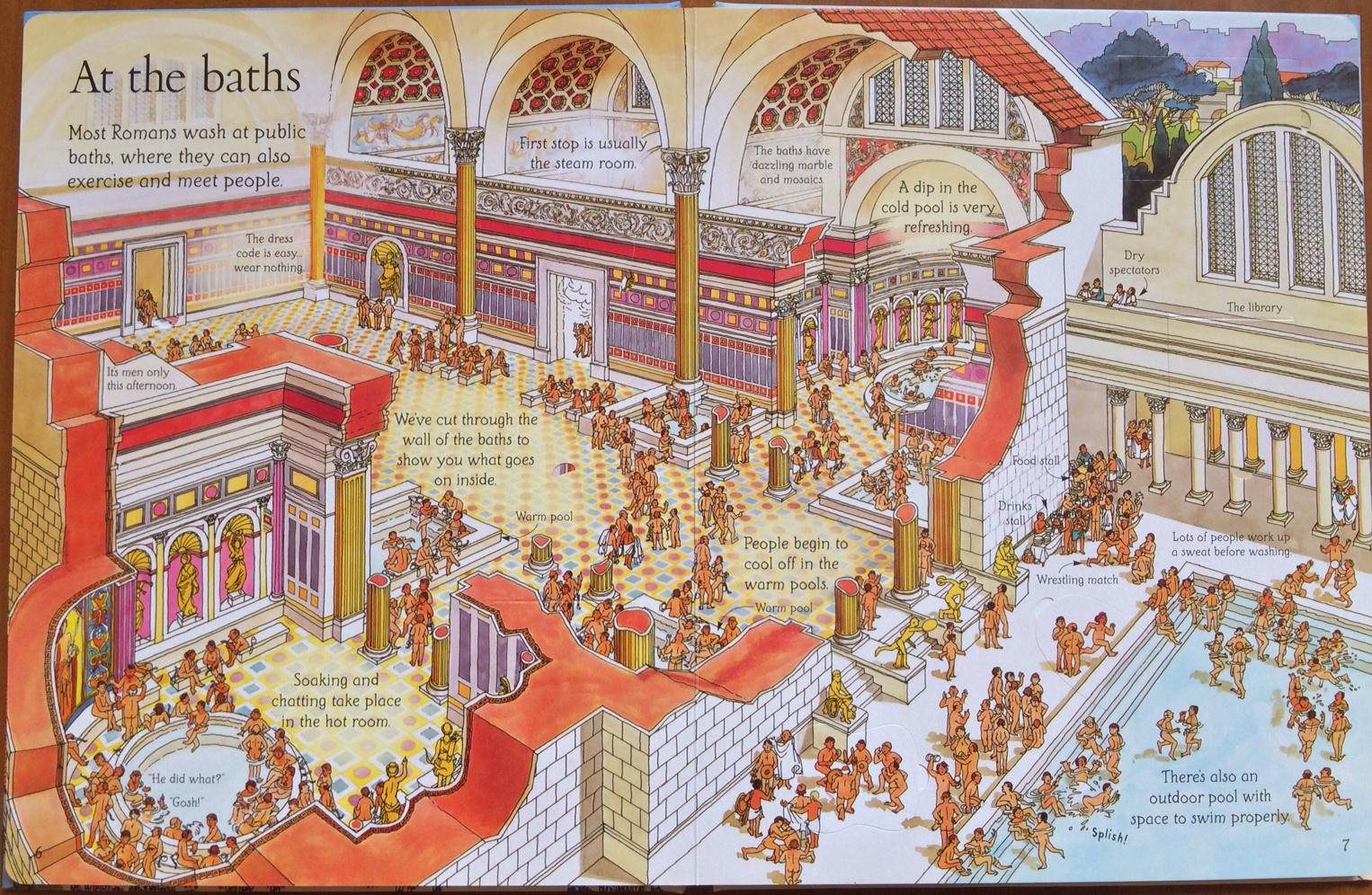 Activity six Catherine tells us about the Roman Baths in the UK.
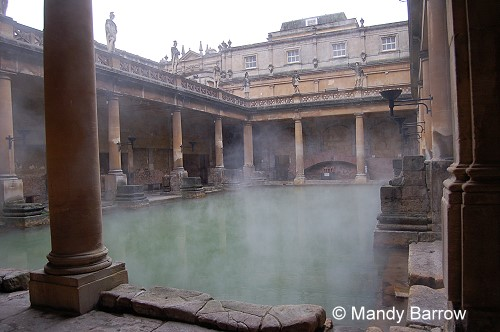 10 fun facts about the Roman Baths in Bath!
Hot
Temple
Money
With mosaics
In 70AD
Invaded
Of 46 degrees
Swimming
With mirrors
Name
It was built in……shortly after the Romans…….Britain
The water has a temperature of…
The walls were decorated with…
The floors were decorated with…
Inside there is a…dedicated to the goddess Sulis Minerva
The Romans gave the…of Aquae Sulis to this town
Each Roman town has a bath complex, like a…pool
The hypocaust was a heating system so there was always…water
You can find lots of gold Roman…dedicated to the goddess
This is where I get 
                                                                  changed to have a bath
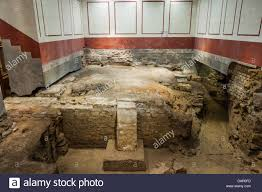 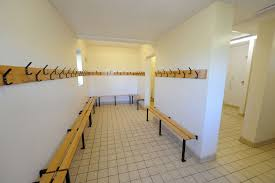 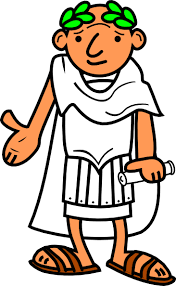 I come here to do some exercise 
                                                                                       (I often get very sweaty!)
The palestra
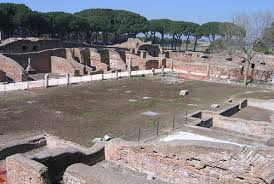 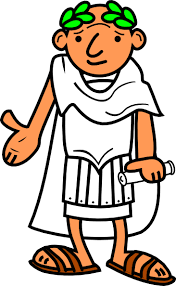 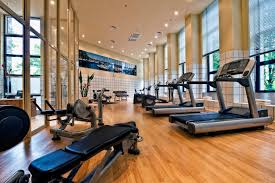 Then I come to the tepidarium, 
                                                                                    which is a big warm bath
The tepidarium
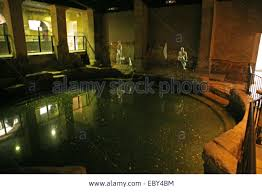 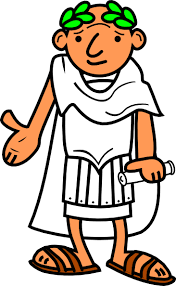 This the caldarium,
 a                                       very hot bath.
The caldarium
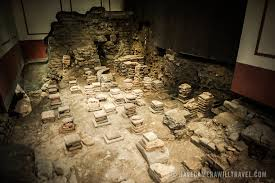 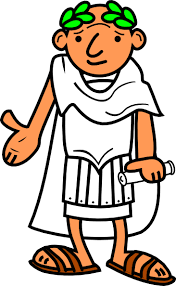 This object is called  “strigil”.
                                                                                 A slave puts oil on me and then with 
                                                   the                                  strigil, removes all the oil and dirt.
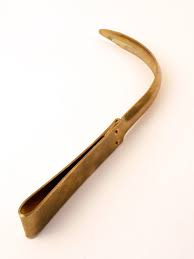 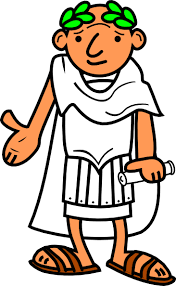 Then I come back to the tepidarium 
                                                (a warm bath) and 
                                                                                   after I go to the frigidarium
                                  (very cold!)
Tepidarium and frigidarium
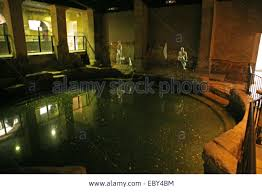 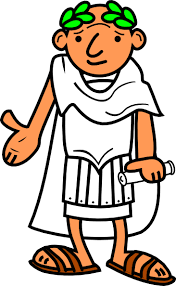 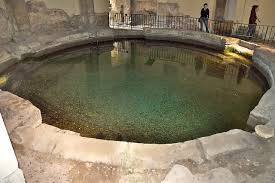 The main pool
Finally, I go to the  
                                                              main 
                                                                pool for a 
                                                                 swim and to talk 
                                                                to my friends
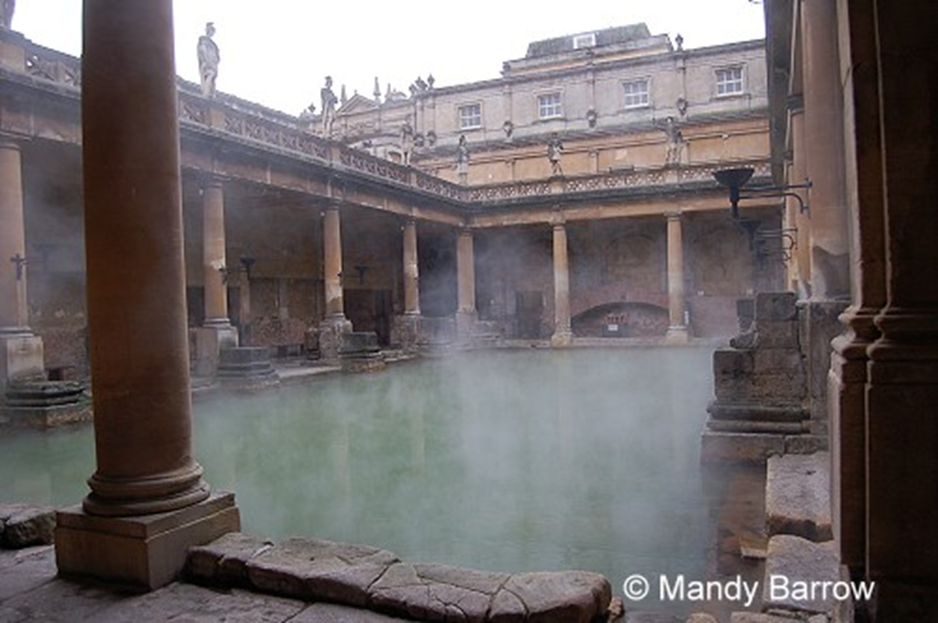 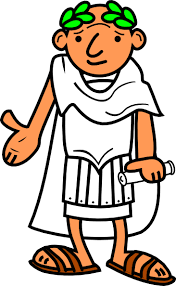 Activity seven
Test & evaluation.
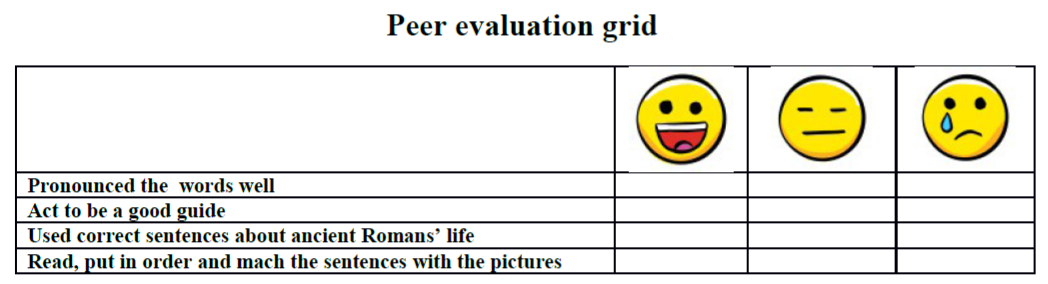 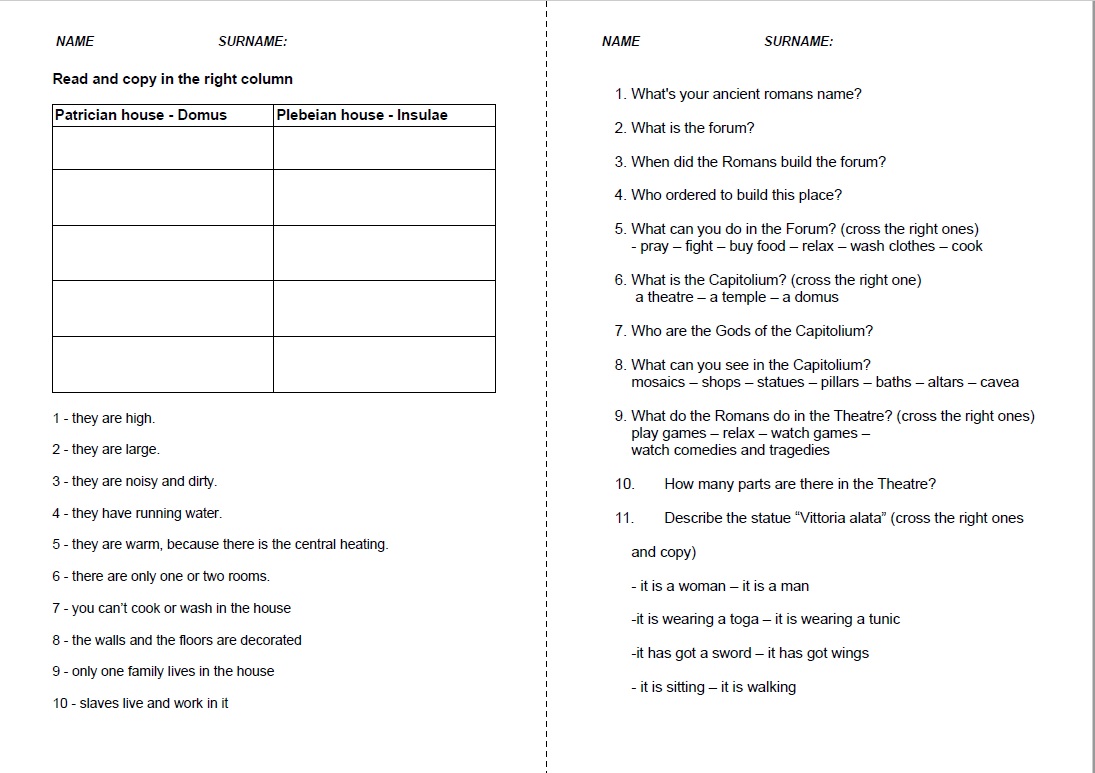 Activity eightLIGHTS CAMERA ACTION
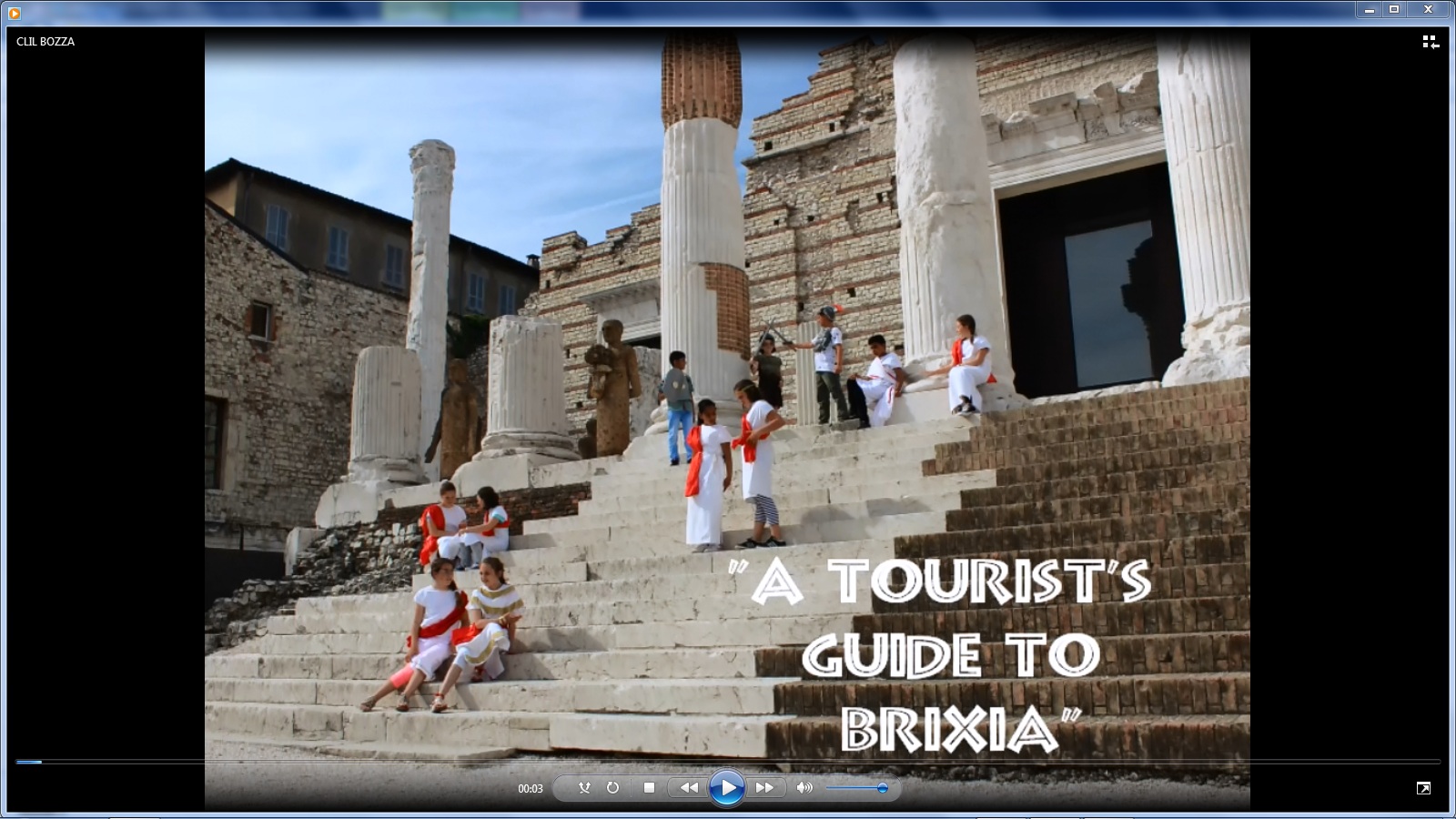